Skull Stripper Extension
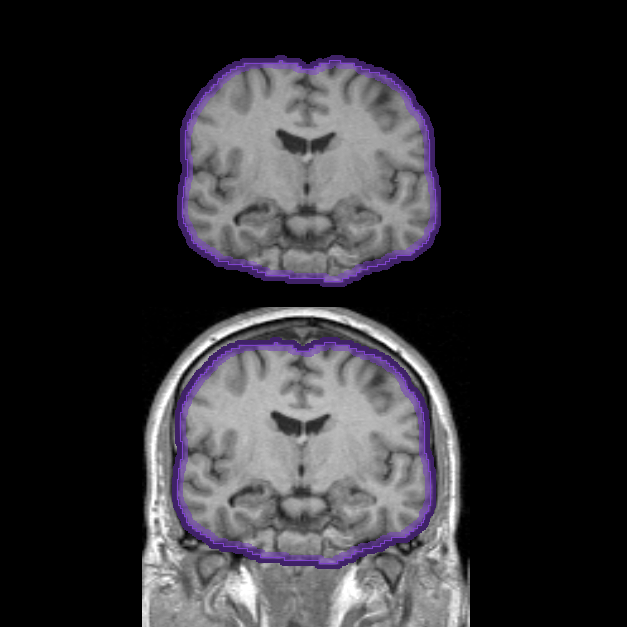 Jim Miller
GE Research
Part of a NA-MIC Collaboration Grant
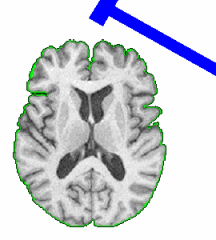 PAR-07-249: R01EB006733 Development and Dissemination of Robust Brain MRI Measurement Tools

PI - Dinggang Shen, UNC


NA-MIC versions of 
	HAMMER
	White matter lesion detection for MS
Skull Stripping
Standard step in many neuro applications
Removes anatomy not relevent to the analysis
Improves robustness
Preliminary results for grant used FSL
Needed a skull stripper with a NA-MIC compatible license
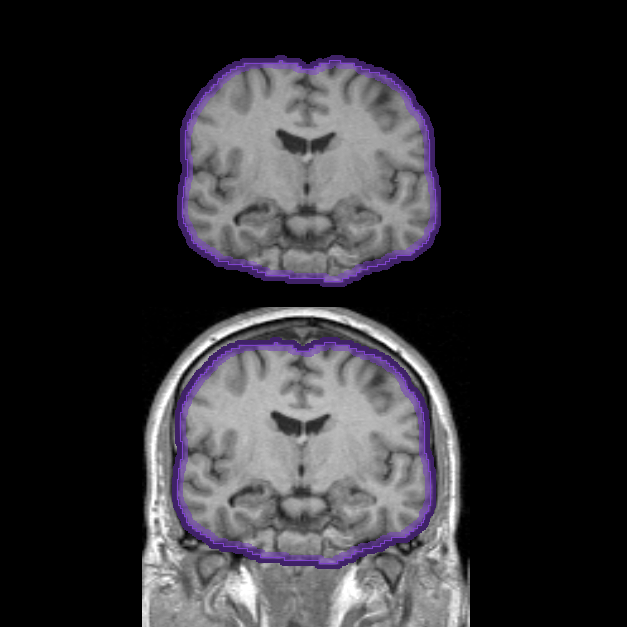 Skull Stripper Method
Similar to BET
Deformable model
Fuzzy tissue classification

Tested on OASIS database
DICE comparison to BET 0.948

Xiaodong Tao ; Ming-Ching Chang; A skull stripping method using deformable surface and tissue classification. Proc. SPIE 7623, Medical Imaging 2010: Image Processing, 76233L (March 12, 2010); doi:10.1117/12.844061.
Skull Stripper Extension
Single CLI module
Not a complete neuro analysis workflow
Packaged for re-use
Extensions manager
Skull Stripper Module
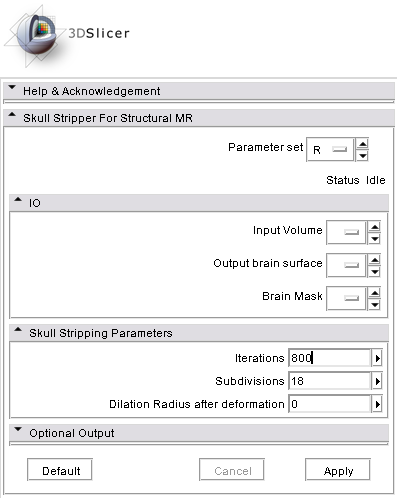 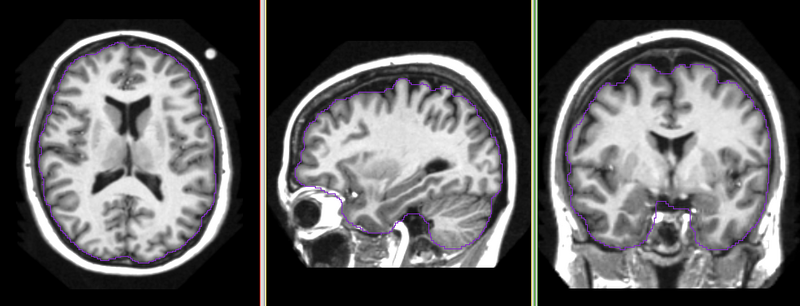 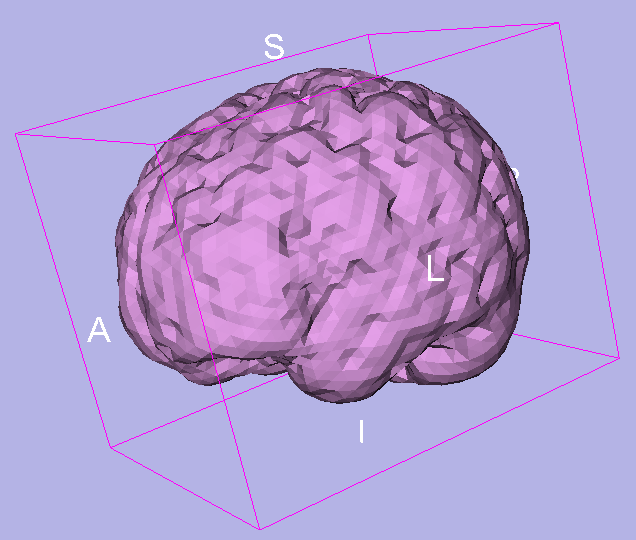